7 - Organisation et gestion de données. Probabilités
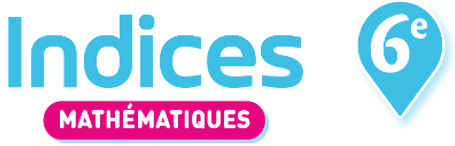 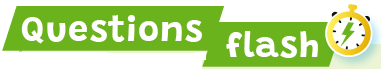 1  Un entraîneur a noté dans le tableau ci-dessous le nombre de nageurs de son club en fonction de leur âge.
1.  Combien y a-t-il de nageurs âgés de 14 ans ?
2.  Il y a 10 nageurs âgés de … ans.
3. Combien y a-t-il de nageurs au total dans ce club ?
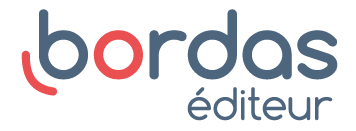 7 - Organisation et gestion de données. Probabilités
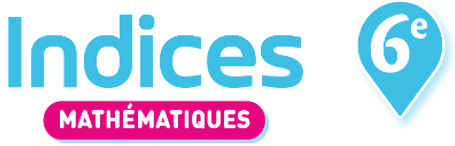 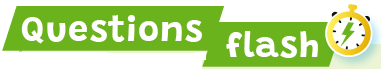 2  Une enquête sur la couleur préférée des élèves a été réalisée dans la classe de 6e D. On a obtenu le diagramme en barres suivant :
1.  Quelle est la couleur préférée dans cette classe ?
2.  Combien d’élèves ont choisi le bleu ?
3.  Quel est le nombre total d’élèves dans cette classe ?
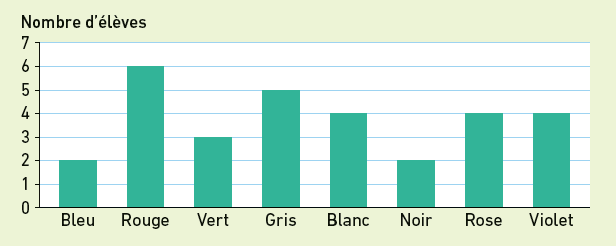 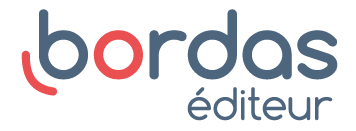 7 - Organisation et gestion de données. Probabilités
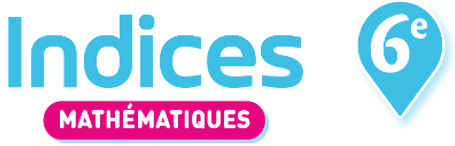 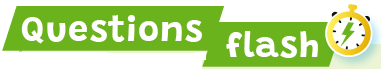 3  Le graphique ci-dessous indique la hauteur d’un chêne en fonction de son âge.
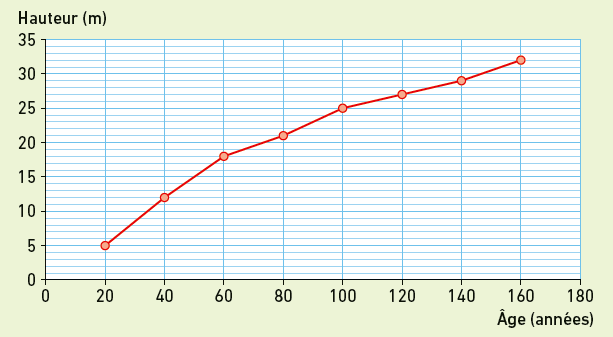 1.  À 100 ans, combien mesurait ce chêne ?
2.  À quel âge ce chêne a-t-il mesuré plus de 21 m ?
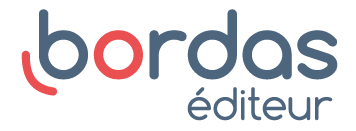 7 - Organisation et gestion de données. Probabilités
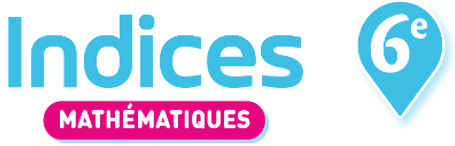 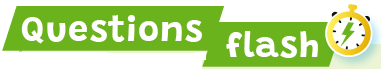 4  Éva pioche une boule, au hasard et sans regarder, dans le sac opaque ci-contre.
1.  Quels résultats peut-elle obtenir ?
2.  Combien de chances a-t-elle de piocher une boule avec le numéro 2 ?
3.  Quel numéro a-t-elle le plus de chances de piocher ?
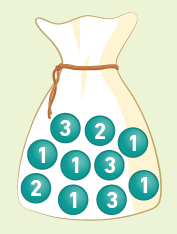 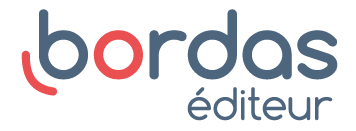